Data Privacy as part of the curricula? How is this being implemented atTertiary Level - Part 2
Gaël Henriette-bolli
Open university of Mauritius
Data Protection for the Youth Workshop- 18.07.24
Introduction
The Importance of data privacy in the digital age
Preventing Discrimination and Abuse
Supporting Innovation and Economic Growth
Data Protection for the Youth Workshop- 18.07.24
[Speaker Notes: Overview of data breaches affecting youth. 
Impact of data breaches on personal and professional lives.]
Objectives
To understand the current state of data privacy education at the tertiary level
To explore methods and strategies for implementing data privacy curricula
To discuss the benefits and challenges of integrating data privacy into higher education
Data Protection for the Youth Workshop- 18.07.24
Curriculum Design
Core Components
Fundamental principles of data privacy
Legal frameworks and compliance
Technical aspects of data protection
Data Protection for the Youth Workshop- 18.07.24
Curriculum Design
Integration into Existing Courses
Adapting modules for computer science, law, business, and other fields
Standalone Courses
Designing comprehensive data privacy courses
Data Protection for the Youth Workshop- 18.07.24
Teaching Approaches
Interactive and Practical Methods
Workshops, simulations, and case studies
Hands-on projects and labs
Technology and Online Resources
E-learning platforms and digital tools
Access to real-world data and scenarios
Data Protection for the Youth Workshop- 18.07.24
Teaching Approaches
Industry Collaboration
Guest lectures and workshops from industry experts
Internship and project opportunities with companies
Data Protection for the Youth Workshop- 18.07.24
Cross-Disciplinary Integration
Promoting Data Privacy Across Disciplines
Encouraging collaboration between departments
Interdisciplinary projects and research
Data Protection for the Youth Workshop- 18.07.24
Challenges
Limited resources and expertise in data privacy
Resistance to curriculum changes
Keeping up with rapidly evolving data privacy laws and technologies
Data Protection for the Youth Workshop- 18.07.24
Remedies
Building partnerships with industry and government bodies
Investing in faculty development and training
Creating adaptable and up-to-date course materials
Data Protection for the Youth Workshop- 18.07.24
Conclusion
The importance of integrating data privacy into tertiary curricula
Collaboration and sharing of best practices among educators, industry, and policymakers
Prioritise data privacy education
Data Protection for the Youth Workshop- 18.07.24
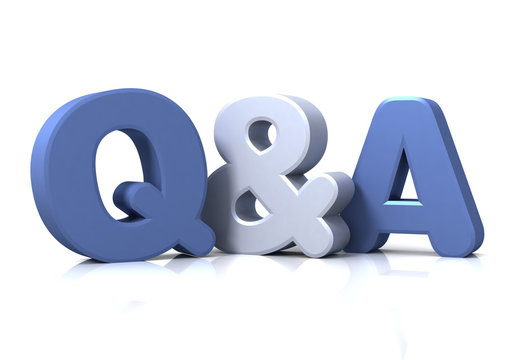 Thank you for your kind attention
Data Protection for the Youth Workshop- 18.07.24